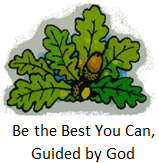 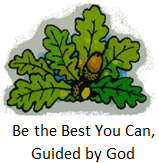 Bolney CEP School
The Arts
Impact Poster
2023/2024
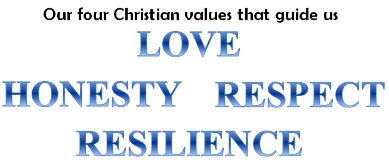 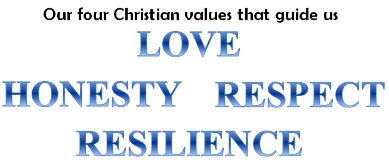